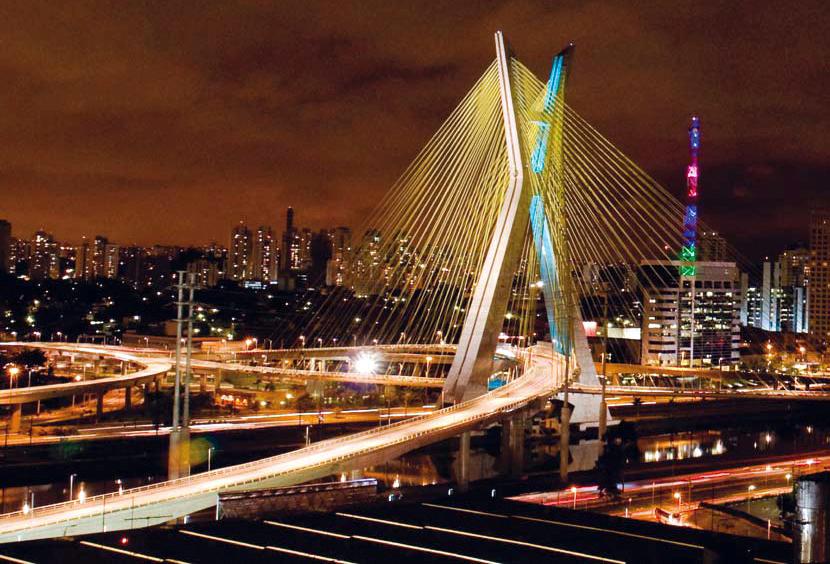 Sustentabilidade na Agenda do CFO – IBEF“Integrated Reporting”, 10/10/2012Sonia Favaretto, Diretora de Sustentabilidade
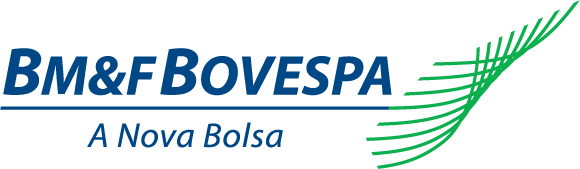 Volumes em Fundos Socialmente Responsáveis
Estados Unidos: SIF 2010
Ativos SRI: (1995) US$ 639 bilhões → (2010) US$ 3.07 tri (€ 2.14 tri): +380% 
SRI: 12.1% do total de ativos
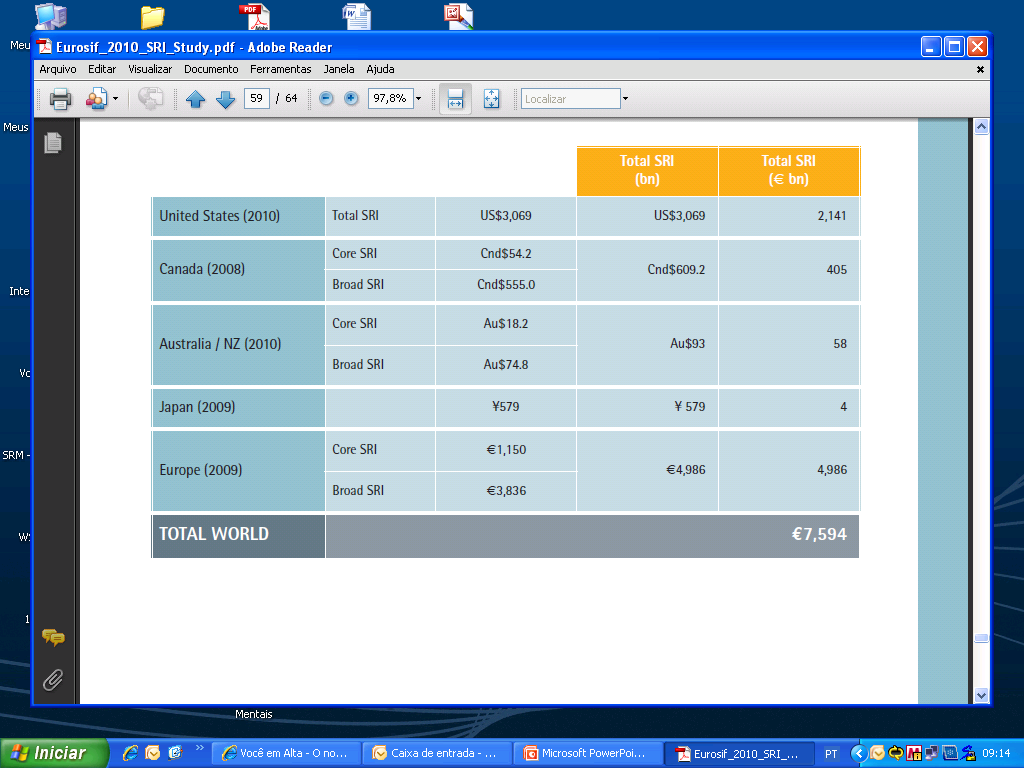 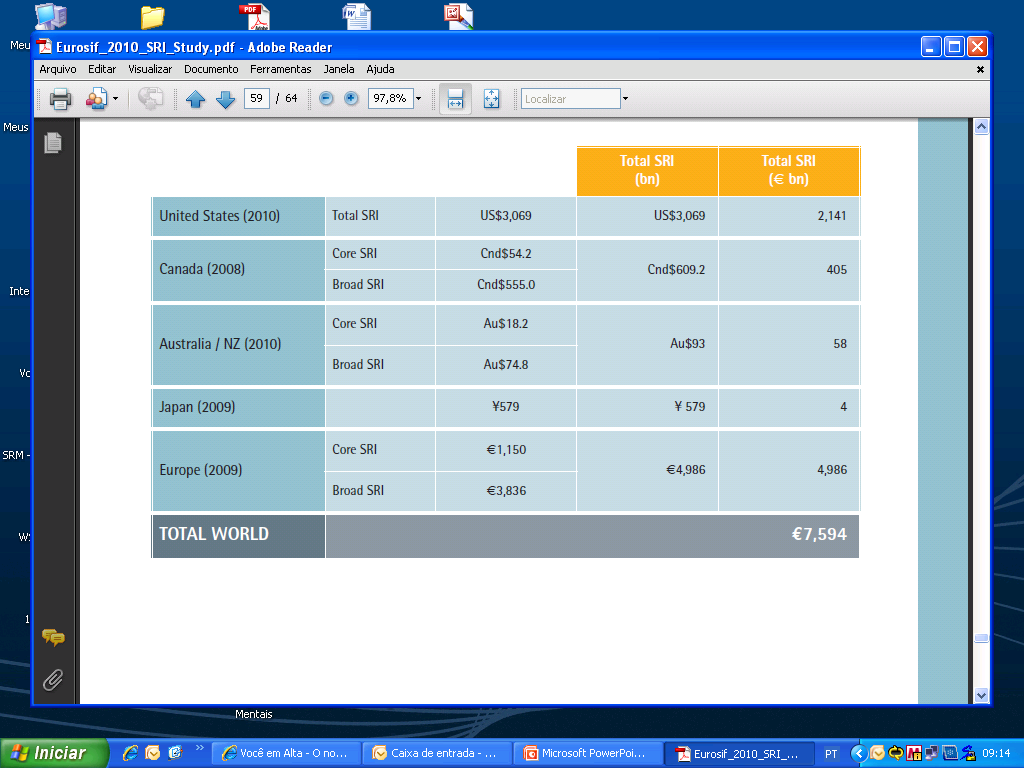 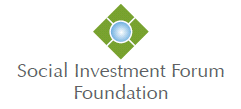 Europa: EURO SIF 2010 
Ativos SRI: (2007) € 2.7 trilhões → (2009) € 5.0 tri: +87%
SRI : 17.5% do total de ativos
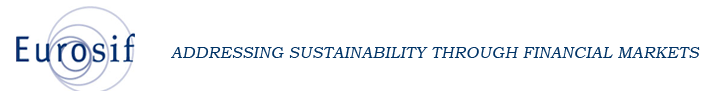 Brasil: Anbima e BM&FBOVESPA
Ativos SRI: R$ 795.745 milhões (04/10/12). + 66,47 % em relação a 2006
Fonte:  Eurosif ( www.eurosif.org) – European SRI Study 2010
Menos de 1% do total de ativos
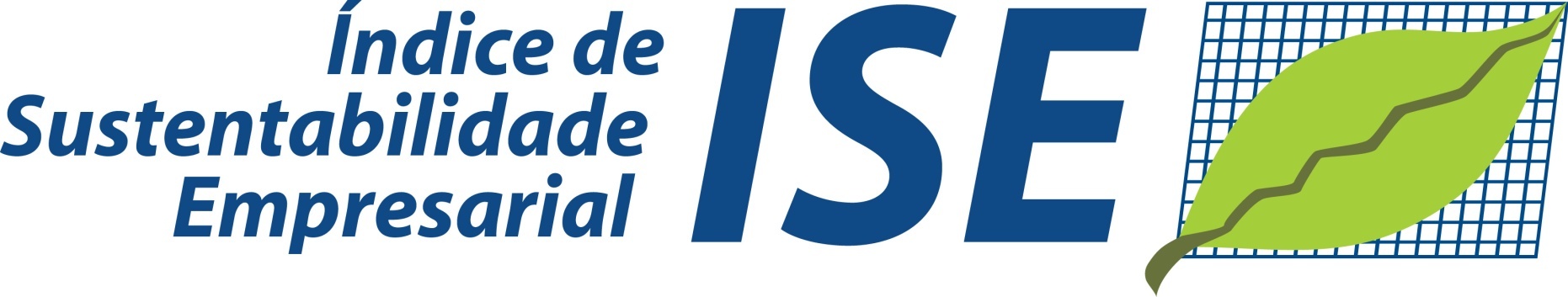 ISE x IBOVESPABase 1000 = 31/11/2005
VAR.%  no Período
ISE =               +  127,2%
IBOVESPA =  +    85,4%
Pesquisa Ricardo Rochman (FGV), Exame  11/06/12
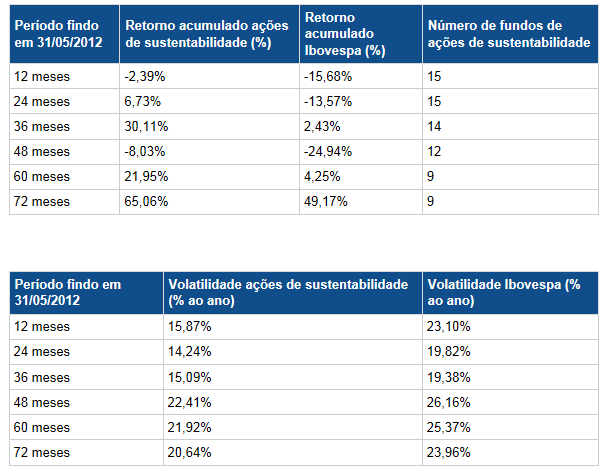 Os fundos utilizados foram: BB Ações ISE Jovem FIC FIA; Brad Prime FIC FIA Ind Sust Empresarial; Bradesco FIA Índice de Sust Empresarial; Bradesco FIC FIA Planeta Sustentável; Caixa FIA ISE; FIA Vot Sustentabilidade; HSBC FIA Sri; HSBC FICFI de Ações Sustentabilidade; Itaú Ações Excelência Social FICFI; Itaú Excelência Social Ações FI; Itaú Pers Ações Excelência Social FICFI; Itaú Priv. Excelência Social Ações FICFI; LM Ações Sustent Empresarial FICFI; Santander FI Ethical II Ações; Santander FICFI Ethical Ações.
A rentabilidade média dos fundos de sustentabilidade foi superior ao Ibovespa em todos os períodos avaliados, e a volatilidade (risco) dos fundos de sustentabilidade também foi inferior ao do Ibovespa em todas as comparações. 

“Os fundos sustentabilidade possuem não somente melhor rentabilidade, mas também melhor relação risco/retorno que o Ibovespa”, avalia o Coordenador do Mestrado Profissional em Economia da Fundação Getúlio Vargas, Ricardo Rochman.
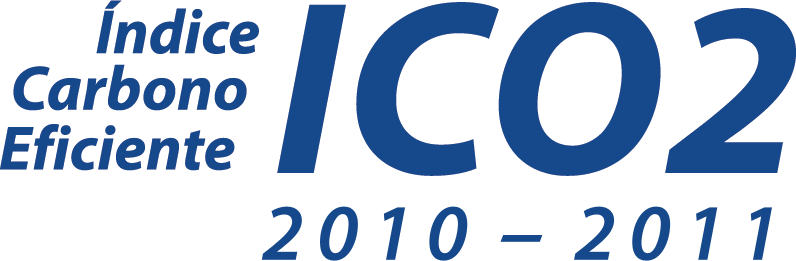